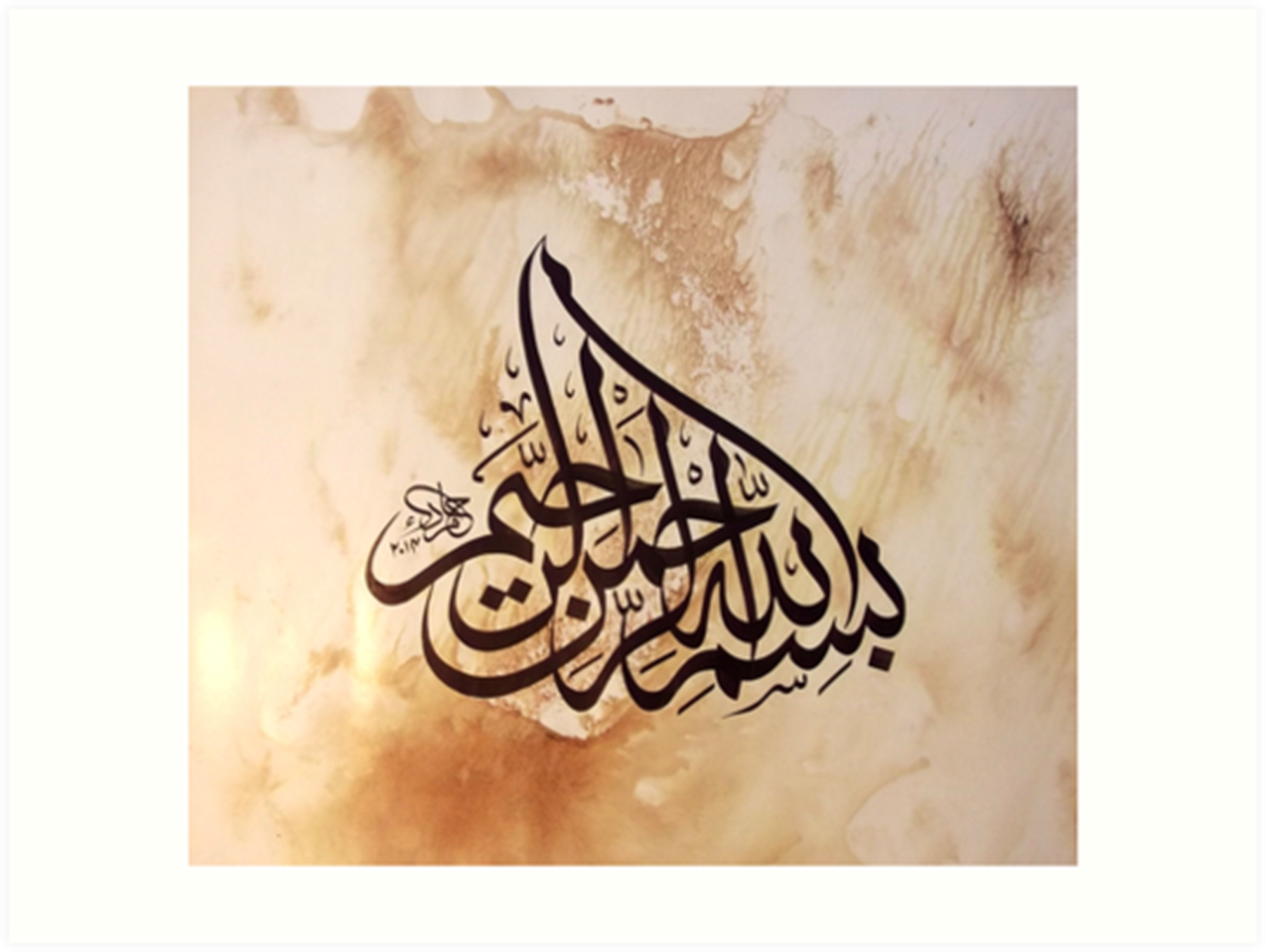 1
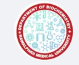 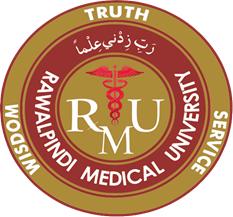 Reproductive  System Module2nd year Year MBBS(SGD)Purine Synthesis
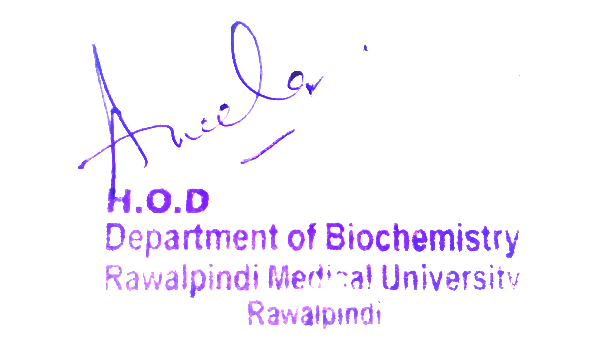 Presenter: Dr. Romessa Naeem				Date: 24-01-25
(Demonstrator)
Motto, Vision, Dream
To impart evidence based research oriented medical education

To provide best possible patient care

To inculcate the values of mutual respect and ethical practice of medicine
3
Professor Umar Model of Integrated Lecture
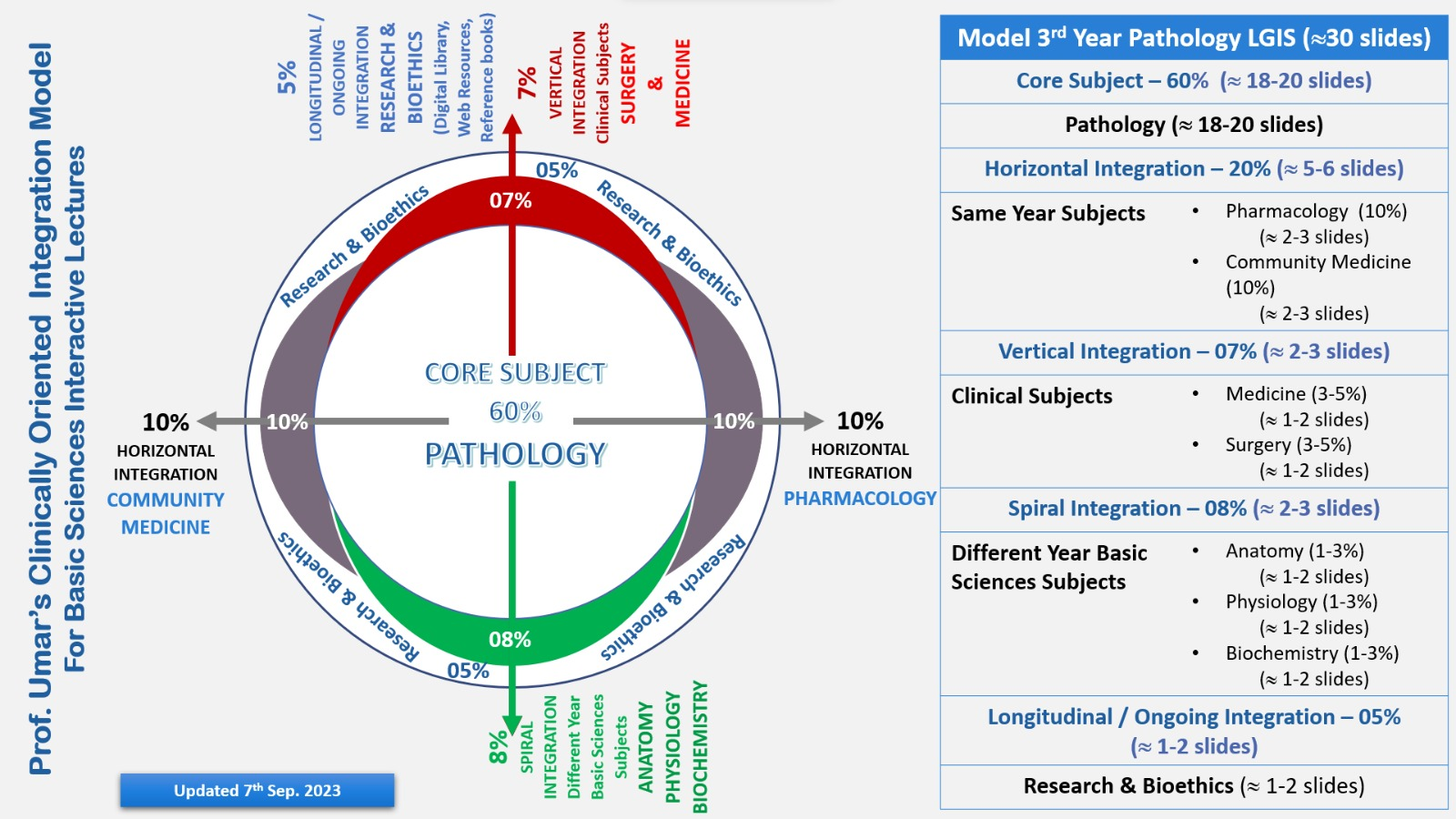 4
Learning Objectives
At the end of this session students should be able to
Learn about the structure of purine and pyrimidine bases, nucleosides and nucleotides.
Describe the de novo synthesis of purine nucleotides.
Explain the salvage pathway for purines and rare X-linked recessive disorder Lesch Nyhan syndrome.
5
Interactive Session
A 2-year-old boy presents with delayed milestones, spasticity, involuntary movements, and self-mutilation (biting lips and fingers). Examination reveals hyperreflexia, dystonia, and urate crystal deposits (orange sand) in urine. Serum uric acid is elevated, and genetic testing confirms an HPRT1 gene mutation. The condition is due to HGPRT enzyme deficiency, leading to purine overproduction and hyperuricemia. Allopurinol helps manage uric acid levels but does not improve neurological symptoms.
6
Core Knowledge
Structure of Nucleoside and Nucleotide
7
Core Knowledge
Structure of Purine & Pyrimidine
8
Core Knowledge
Sources of Purine Ring
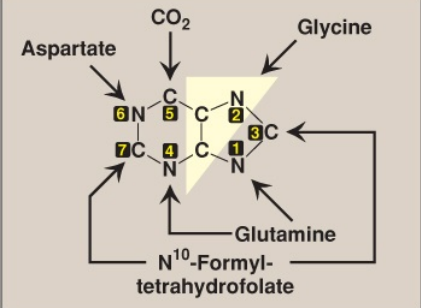 9
Core Knowledge
Overview : Purine Synthesis
10
Core Knowledge
De novo Synthesis of Purine
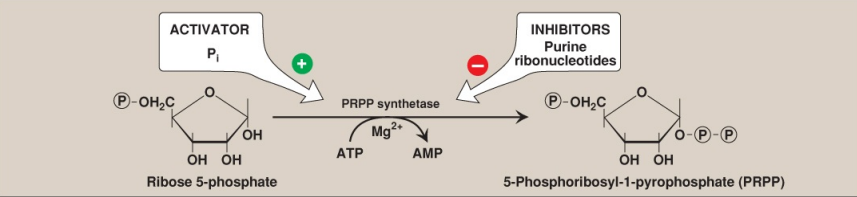 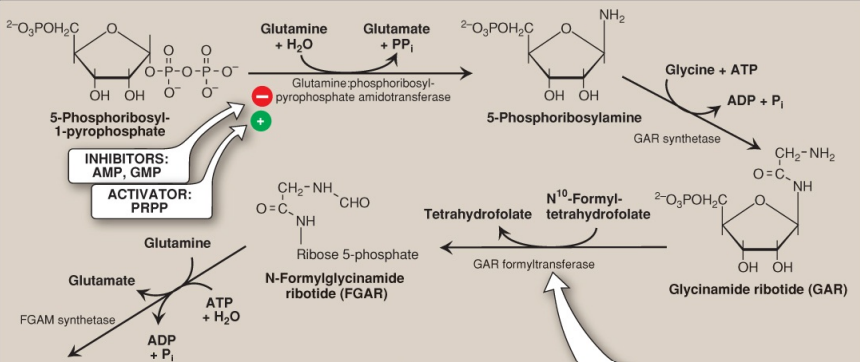 11
Core Knowledge
De novo Synthesis of Purine
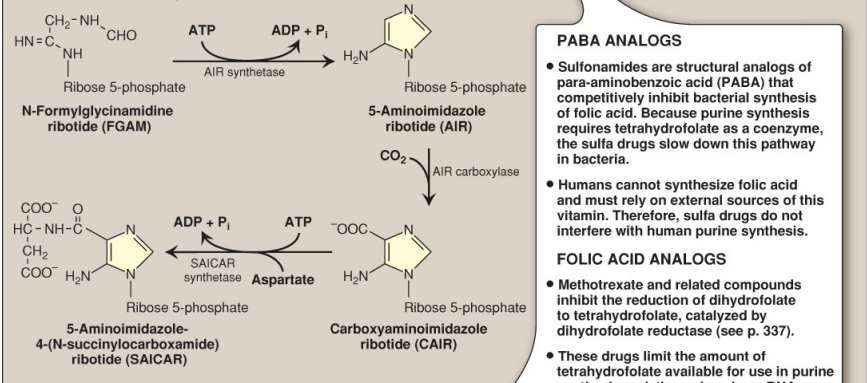 12
Core Knowledge
Conversion of IMP to AMP & GMP
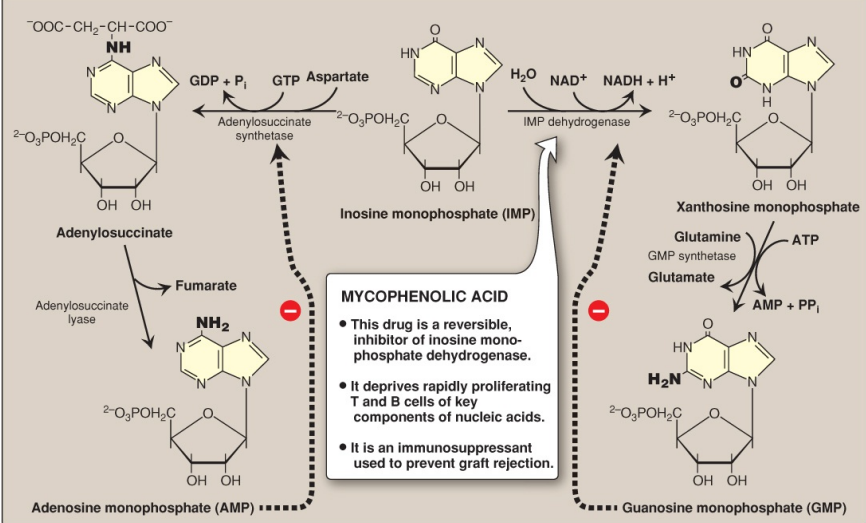 13
Core Knowledge
Nucleoside Di- & Triphosphate Synthesis
14
Core Knowledge
Salvage pathway of Purine Synthesis
15
Anatomical Aspects of Nucleus
Horizontal Integration
16
Horizontal Integration
Physiology of Nucleus
Storage of Genetic material

Transcription and Gene Regulation

Ribosome Biogenesis

Cellular Metabolism

Cell Division
17
Vertical Integration
Lesch – Nyhan Syndrome
18
Spiral Integration
Family Medicine
Management of Lesch – Nyhan Syndrome
Family Medicine plays important role in following manner:
Diagnosis

Education
 
Dietary Guidance

Monitoring

Refer to Specialists
19
Spiral Integration
Biomedical Ethics
Ethical Consideration
Informed Consent
Access to healthcare 
Privacy on genetic information needs to be addressed
The development and use of germ-line gene therapy (GLGT)
20
Spiral Integration
Role of AI in Managing Lesch – Nyhan Syndrome
Artificial Intelligence plays role in following aspects:

Personalized Nutrition 

Remote Monitoring

Food Recommendations

Drug Development
21
Spiral Integration
Suggested Research Article
Introduction
Lesch Nyhan syndrome is an inborn disorder caused by a deficiency of hypoxanthine-guanine phosphoribosyltransferase (HPRT) enzyme, an enzyme of the purine salvage pathway. The enzyme is responsible for recycling purines by converting guanine and hypoxanthine into guanosine monophosphate and inosine monophosphate, respectively. Lack of the enzyme causes an increase in guanine and hypoxanthine, which eventually is converted into uric acid. HPRT deficiency results in a spectrum of clinical presentations depending on the severity of enzyme deficiency. With an enzyme activity of less than 1.5%, Lesch Nyhan falls towards the severe end of the spectrum. The characteristics defining the disease are hyperuricemia, neurodevelopmental abnormalities with global developmental delay, involuntary movements, and self-injurious behavior.[1] Other less severe variants include HPRT related hyperuricemia, also known as Keeley–Seegmiller syndrome (enzyme activity 8% to 60%, and only hyperuricemia related symptoms), and hyperuricemia with neurological disability (enzyme activity 1.5 to 2% with hyperuricemia symptoms and neurological symptoms like dystonia, choreoathetosis, spasticity, intellectual disability).[1][2]
Link:
https://www.ncbi.nlm.nih.gov/
Journal Name:
Statpearls

Title:
Lesch-Nyhan Syndrome

Author Name:
Apoorva Nanagiri1; Nadeem Shabbir2
22
How To Access Digital Library
Steps to Access HEC Digital Library
Go to the website of HEC National Digital Library.
On Home Page, click on the INSTITUTES.
A page will appear showing the universities from Public and Private Sector and other Institutes which have access to HEC National Digital Library HNDL.
Select your desired Institute.
A page will appear showing the resources of the institution
6. Journals and Researches will appear
7. You can find a Journal by clicking on JOURNALS AND DATABASE and enter a keyword to search for your desired journal.
23
Learning Resources
Lippincott Illustrated Reviews Biochemistry, 8th Edition, Chapter no.22 page no.324-330
Google scholar
Google images
24
THANK YOU
25